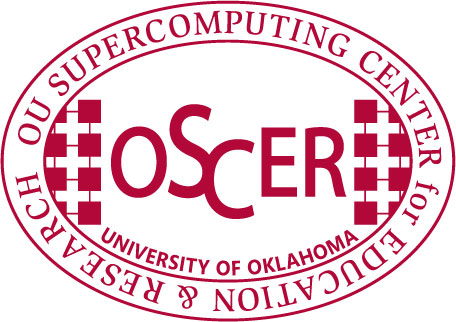 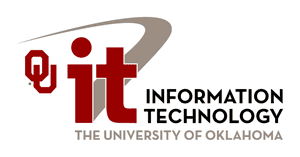 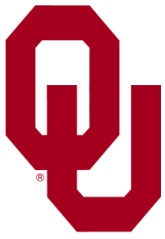 Introduction toParallel Programming& Cluster Computing GPGPU: Number Crunchingin Your Graphics Card
Josh Alexander, University of Oklahoma
Ivan Babic, Earlham College
Andrew Fitz Gibbon, Shodor Education Foundation Inc.
Henry Neeman, University of Oklahoma
Charlie Peck, Earlham College
Skylar Thompson, University of Washington
Aaron Weeden, Earlham College
Sunday June 26 – Friday July 1 2011
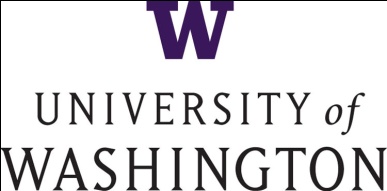 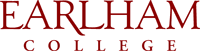 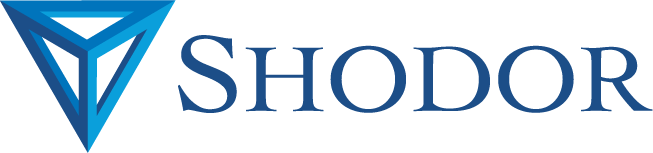 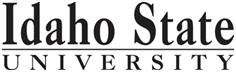 This is an experiment!
It’s the nature of these kinds of videoconferences that FAILURES ARE GUARANTEED TO HAPPEN!       NO PROMISES!
So, please bear with us. Hopefully everything will work out well enough.
If you lose your connection, you can retry the same kind of connection, or try connecting another way.
Remember, if all else fails, you always have the toll free phone bridge to fall back on.
NCSI Intro Parallel: GPGPU
June 26 - July 1 2011
2
H.323 (Polycom etc)
If you want to use H.323 videoconferencing – for example, Polycom – then:
If you ARE already registered with the OneNet gatekeeper, dial 2500409.
If you AREN’T registered with the OneNet gatekeeper (which is probably the case), then:
Dial 164.58.250.47
When asked for the conference ID, enter:
	#0409#
Many thanks to Roger Holder and OneNet for providing this.
NCSI Intro Parallel: GPGPU
June 26 - July 1 2011
3
H.323 from Internet Explorer
From a Windows PC running Internet Explorer:
You MUST have the ability to install software on the PC (or have someone install it for you). 
Download and install the latest Java Runtime Environment (JRE) from here (click on the Java Download icon, because that install package includes both the JRE and other components). 
Download and install this video decoder. 
Start Internet Explorer. 
Copy-and-paste this URL into your IE window: http://164.58.250.47/ 
When that webpage loads, in the upper left, click on "Streaming". 
In the textbox labeled Sign-in Name, type your name. 
In the textbox labeled Conference ID, type this: 0409 
Click on "Stream this conference". 
When that webpage loads, you may see, at the very top, a bar offering you options. If so, click on it and choose "Install this add-on."
NCSI Intro Parallel: GPGPU
June 26 - July 1 2011
4
EVO
There’s a quick description of how to use EVO on the workshop logistics webpage.
NCSI Intro Parallel: GPGPU
June 26 - July 1 2011
5
Phone Bridge
If all else fails, you can call into our toll free phone bridge:
1-800-832-0736
* 623 2874 #
Please mute yourself and use the phone to listen.
Don’t worry, we’ll call out slide numbers as we go.
Please use the phone bridge ONLY if you cannot connect any other way: the phone bridge is charged per connection per minute, so our preference is to minimize the number of connections.
Many thanks to OU Information Technology for providing the toll free phone bridge.
NCSI Intro Parallel: GPGPU
June 26 - July 1 2011
6
Please Mute Yourself
No matter how you connect, please mute yourself, so that we cannot hear you.
At ISU and UW, we will turn off the sound on all conferencing technologies.
That way, we won’t have problems with echo cancellation.
Of course, that means we cannot hear questions.
So for questions, you’ll need to send some kind of text.
NCSI Intro Parallel: GPGPU
June 26 - July 1 2011
7
Thanks for helping!
OSCER operations staff (Brandon George, Dave Akin, Brett Zimmerman, Josh Alexander, Patrick Calhoun)
Kevin Blake, OU IT (videographer)
James Deaton and Roger Holder, OneNet
Keith Weber, Abel Clark and Qifeng Wu, Idaho State U Pocatello
Nancy Glenn, Idaho State U Boise
Jeff Gardner and Marya Dominik, U Washington
Ken Gamradt, South Dakota State U
Jeff Rufinus, Widener U
Scott Lathrop, SC11 General Chair
Donna Cappo, ACM
Bob Panoff, Jack Parkin and Joyce South, Shodor Education Foundation Inc
ID, NM, NV EPSCoR (co-sponsors)
SC11 conference  (co-sponsors)
NCSI Intro Parallel: GPGPU
June 26 - July 1 2011
8
Questions via Text: Piazza
Ask questions via:
http://www.piazza.com/

All questions will be read out loud and then answered out loud.

NOTE: Because of image-and-likeness rules, people attending remotely offsite via videoconferencing CANNOT ask questions via voice.
NCSI Intro Parallel: GPGPU
June 26 - July 1 2011
9
This is an experiment!
It’s the nature of these kinds of videoconferences that FAILURES ARE GUARANTEED TO HAPPEN!       NO PROMISES!
So, please bear with us. Hopefully everything will work out well enough.
If you lose your connection, you can retry the same kind of connection, or try connecting another way.
Remember, if all else fails, you always have the toll free phone bridge to fall back on.
NCSI Intro Parallel: GPGPU
June 26 - July 1 2011
10
Outline
What is GPGPU?
GPU Programming
Digging Deeper: CUDA on NVIDIA
CUDA Thread Hierarchy and Memory Hierarchy
CUDA Example: Matrix-Matrix Multiply
NCSI Intro Par: GPGPU
June 26 - July 1 2011
11
What is GPGPU?
Accelerators
No, not this ....
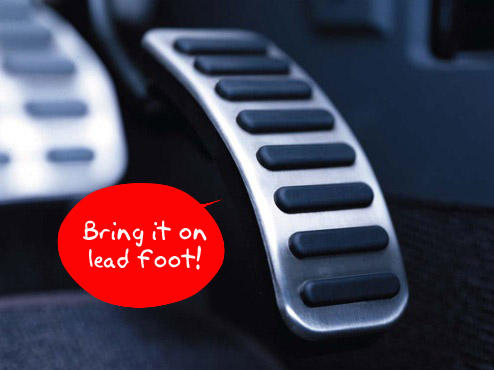 http://gizmodo.com/5032891/nissans-eco-gas-pedal-fights-back-to-help-you-save-gas
NCSI Intro Par: GPGPU
June 26 - July 1 2011
13
Accelerators
In HPC, an accelerator is hardware component whose role is to speed up some aspect of the computing workload.
In the olden days (1980s), supercomputers sometimes had array processors, which did vector operations on arrays, and PCs sometimes had floating point accelerators: little chips that did the floating point calculations in hardware rather than software.
More recently, Field Programmable Gate Arrays (FPGAs) allow reprogramming deep into the hardware.
NCSI Intro Par: GPGPU
June 26 - July 1 2011
14
Why Accelerators are Good
Accelerators are good because:
they make your code run faster.
NCSI Intro Par: GPGPU
June 26 - July 1 2011
15
Why Accelerators are Bad
Accelerators are bad because:
they’re expensive;
they’re hard to program;
your code on them may not be portable to other accelerators, so the labor you invest in programming them has a very short half-life.
NCSI Intro Par: GPGPU
June 26 - July 1 2011
16
The King of the Accelerators
The undisputed champion of accelerators is:
	the graphics processing unit.
http://www.amd.com/us-en/assets/content_type/DigitalMedia/46928a_01_ATI-FirePro_V8700_angled_low_res.gif
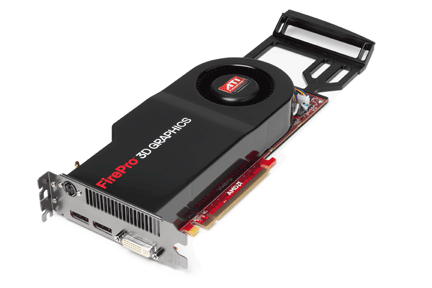 http://images.nvidia.com/products/quadro_fx_5800/Quadro_FX5800_low_3qtr.png
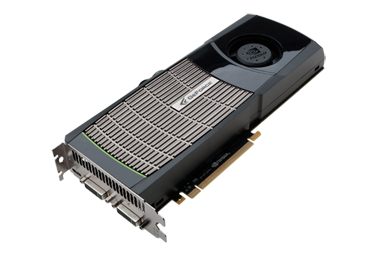 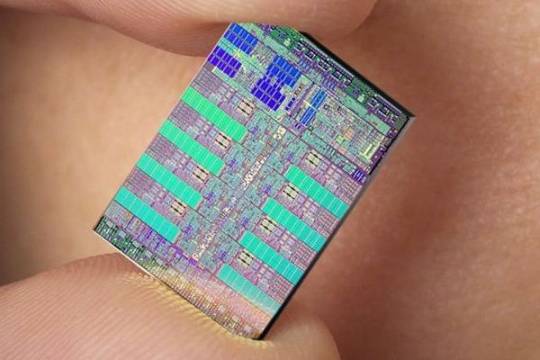 http://www.overclockers.ua/news/cpu/106612-Knights-Ferry.jpg
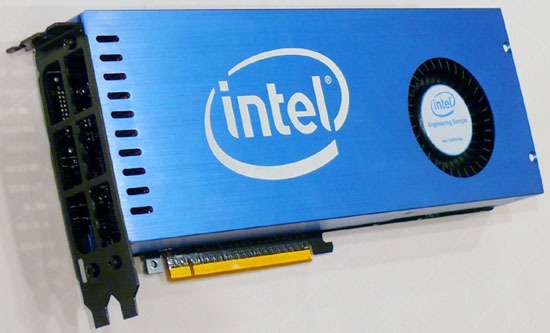 http://www.gamecyte.com/wp-content/uploads/2009/01/ibm-sony-toshiba-cell.jpg
NCSI Intro Par: GPGPU
June 26 - July 1 2011
17
Why GPU?
Graphics Processing Units (GPUs) were originally designed to accelerate graphics tasks like image rendering.
They became very very popular with videogamers, because they’ve produced better and better images, and lightning fast.
And, prices have been extremely good, ranging from three figures at the low end to four figures at the high end.
NCSI Intro Par: GPGPU
June 26 - July 1 2011
18
GPUs are Popular
Chips are expensive to design (hundreds of millions of $$$), expensive to build the factory for (billions of $$$), but cheap to produce.
For example, in 2006 – 2007, GPUs sold at a rate of about 80 million cards per year, generating about $20 billion per year in revenue.
http://www.xbitlabs.com/news/video/display/20080404234228_Shipments_of_Discrete_Graphics_Cards_on_the_Rise_but_Prices_Down_Jon_Peddie_Research.html
This means that the GPU companies have been able to recoup the huge fixed costs.
NCSI Intro Par: GPGPU
June 26 - July 1 2011
19
GPU Do Arithmetic
GPUs mostly do stuff like rendering images.
This is done through mostly floating point arithmetic – the same stuff people use supercomputing for!
NCSI Intro Par: GPGPU
June 26 - July 1 2011
20
GPU Programming
Hard to Program?
In the olden days – that is, until just the last few years – programming GPUs meant either:
using a graphics standard like OpenGL (which is mostly meant for rendering), or
getting fairly deep into the graphics rendering pipeline.
To use a GPU to do general purpose number crunching, you had to make your number crunching pretend to be graphics.
This was hard. So most people didn’t bother.
NCSI Intro Par: GPGPU
June 26 - July 1 2011
22
Easy to Program?
More recently, GPU manufacturers have worked hard to make GPUs easier to use for general purpose computing.
This is known as General Purpose Graphics Processing Units.
NCSI Intro Par: GPGPU
June 26 - July 1 2011
23
How to Program a GPU
Proprietary programming language or extensions
NVIDIA: CUDA (C/C++)
AMD/ATI: StreamSDK/Brook+ (C/C++)
OpenCL (Open Computing Language): an industry standard for doing number crunching on GPUs.
Portland Group Inc (PGI) Fortran and C compilers with accelerator directives; PGI CUDA Fortran (Fortran 90 equivalent of NVIDIA’s CUDA C).
OpenMP version 4.0 may include directives for accelerators.
Others are popping up or in development now ….
NCSI Intro Par: GPGPU
June 26 - July 1 2011
24
NVIDIA CUDA
NVIDIA proprietary
Formerly known as “Compute Unified Device Architecture”
Extensions to C to allow better control of GPU capabilities
Modest extensions but major rewriting of the code
Portland Group Inc (PGI) has released a Fortran implementation of CUDA available in their Fortran compiler.
NCSI Intro Par: GPGPU
June 26 - July 1 2011
25
CUDA Example Part 1
// example1.cpp : Defines the entry point for the console application.  
//  
  
#include "stdafx.h"  
  
#include <stdio.h>  
#include <cuda.h>  
  
// Kernel that executes on the CUDA device  
__global__ void square_array(float *a, int N)  
{  
  int idx = blockIdx.x * blockDim.x + threadIdx.x;  
  if (idx<N) a[idx] = a[idx] * a[idx];  
}
http://llpanorama.wordpress.com/2008/05/21/my-first-cuda-program/
NCSI Intro Par: GPGPU
June 26 - July 1 2011
26
CUDA Example Part 2
// main routine that executes on the host  
int main(void)
{  
  float *a_h, *a_d;  // Pointer to host & device arrays  
  const int N = 10;  // Number of elements in arrays  
  size_t size = N * sizeof(float);  
  a_h = (float *)malloc(size);        // Allocate array on host  
  cudaMalloc((void **) &a_d, size);   // Allocate array on device  
  // Initialize host array and copy it to CUDA device  
  for (int i=0; i<N; i++) a_h[i] = (float)i;  
  cudaMemcpy(a_d, a_h, size, cudaMemcpyHostToDevice);  
  // Do calculation on device:  
  int block_size = 4;  
  int n_blocks = N/block_size + (N%block_size == 0 ? 0:1);  
  square_array <<< n_blocks, block_size >>> (a_d, N);  
  // Retrieve result from device and store it in host array  
  cudaMemcpy(a_h, a_d, sizeof(float)*N, cudaMemcpyDeviceToHost);  
  // Print results  
  for (int i=0; i<N; i++) printf("%d %f\n", i, a_h[i]);  
  // Cleanup  
  free(a_h); cudaFree(a_d);  
}
NCSI Intro Par: GPGPU
June 26 - July 1 2011
27
AMD/ATI Brook+
AMD/ATI proprietary
Formerly known as “Close to Metal” (CTM)
Extensions to C to allow better control of GPU capabilities
No Fortran version available
NCSI Intro Par: GPGPU
June 26 - July 1 2011
28
Brook+ Example Part 1
float4 matmult_kernel (int y, int x, int k,
                       float4 M0[], float4 M1[])
{
    float4 total = 0;
    for (int c = 0; c < k / 4; c++)
    {
        total += M0[y][c] * M1[x][c];
    }
    return total;
}
http://developer.amd.com/gpu_assets/Stream_Computing_Overview.pdf
NCSI Intro Par: GPGPU
June 26 - July 1 2011
29
Brook+ Example Part 2
void matmult (float4 A[], float4 B’[], float4 C[])
{
    for (int i = 0; i < n; i++)
    {
        for (j = 0; j < m / 4; j+)
        {
            launch_thread{
                C[i][j] =
                    matmult_kernel(j, i, k, A, B’);}
        }
    }
    sync_threads{}
}
NCSI Intro Par: GPGPU
June 26 - July 1 2011
30
OpenCL
Open Computing Language
Open standard developed by the Khronos Group, which is a consortium of many companies (including NVIDIA, AMD and Intel, but also lots of others)
Initial version of OpenCL standard released in Dec 2008.
Many companies are creating their own implementations.
Apple was first to market, with an OpenCL implementation included in Mac OS X v10.6 (“Snow Leopard”) in 2009.
NCSI Intro Par: GPGPU
June 26 - July 1 2011
31
OpenCL Example Part 1
// create a compute context with GPU device
context =
  clCreateContextFromType(NULL, CL_DEVICE_TYPE_GPU, NULL, NULL, NULL);
// create a command queue
queue = clCreateCommandQueue(context, NULL, 0, NULL);
// allocate the buffer memory objects
memobjs[0] = clCreateBuffer(context,
                 CL_MEM_READ_ONLY | CL_MEM_COPY_HOST_PTR,
                 sizeof(float)*2*num_entries, srcA, NULL);
memobjs[1] = clCreateBuffer(context,
                 CL_MEM_READ_WRITE,
                 sizeof(float)*2*num_entries, NULL, NULL);
// create the compute program
program = clCreateProgramWithSource(context, 1, &fft1D_1024_kernel_src,
                                    NULL, NULL);



http://en.wikipedia.org/wiki/OpenCL
NCSI Intro Par: GPGPU
June 26 - July 1 2011
32
OpenCL Example Part 2
// build the compute program executable
clBuildProgram(program, 0, NULL, NULL, NULL, NULL);
// create the compute kernel
kernel = clCreateKernel(program, "fft1D_1024", NULL);
// set the args values
clSetKernelArg(kernel, 0, sizeof(cl_mem), (void *)&memobjs[0]);
clSetKernelArg(kernel, 1, sizeof(cl_mem), (void *)&memobjs[1]);
clSetKernelArg(kernel, 2, sizeof(float)*(local_work_size[0]+1)*16, NULL);
clSetKernelArg(kernel, 3, sizeof(float)*(local_work_size[0]+1)*16, NULL);
// create N-D range object with work-item dimensions and execute kernel
global_work_size[0] = num_entries; local_work_size[0] = 64;
clEnqueueNDRangeKernel(queue, kernel, 1, NULL,
                       global_work_size, local_work_size, 0, NULL, NULL);
NCSI Intro Par: GPGPU
June 26 - July 1 2011
33
OpenCL Example Part 3
// This kernel computes FFT of length 1024. The 1024 length FFT is
// decomposed into calls to a radix 16 function, another radix 16
// function and then a radix 4 function
__kernel void fft1D_1024 (__global float2 *in, __global float2 *out,
                          __local float *sMemx, __local float *sMemy) {
    int tid = get_local_id(0);
    int blockIdx = get_group_id(0) * 1024 + tid;
    float2 data[16];

// starting index of data to/from global memory
    in = in + blockIdx;
    out = out + blockIdx;
    globalLoads(data, in, 64); // coalesced global reads
    fftRadix16Pass(data); // in-place radix-16 pass
    twiddleFactorMul(data, tid, 1024, 0);
NCSI Intro Par: GPGPU
June 26 - July 1 2011
34
OpenCL Example Part 4
// local shuffle using local memory
    localShuffle(data, sMemx, sMemy, tid, (((tid & 15) * 65) + (tid >> 4)));
    fftRadix16Pass(data); // in-place radix-16 pass
    twiddleFactorMul(data, tid, 64, 4); // twiddle factor multiplication
    localShuffle(data, sMemx, sMemy, tid, (((tid >> 4) * 64) + (tid & 15)));
    // four radix-4 function calls
    fftRadix4Pass(data);      // radix-4 function number 1
    fftRadix4Pass(data +  4); // radix-4 function number 2
    fftRadix4Pass(data +  8); // radix-4 function number 3
    fftRadix4Pass(data + 12); // radix-4 function number 4
    // coalesced global writes
    globalStores(data, out, 64);
}
NCSI Intro Par: GPGPU
June 26 - July 1 2011
35
Portland Group Accelerator Directives
Proprietary directives in Fortran and C
Similar to OpenMP in structure
If the compiler doesn’t understand these directives, it ignores them, so the same code can work with an accelerator or without, and with the PGI compilers or other compilers.
In principle, this will be able to work on a variety of accelerators, but the first instance is NVIDIA; PGI recently announced a deal with AMD/ATI.
The directives tell the compiler what parts of the code happen in the accelerator; the rest happens in the regular hardware.
NCSI Intro Par: GPGPU
June 26 - July 1 2011
36
PGI Accelerator Example
!$acc region
    do k = 1,n1
        do i = 1,n3
            c(i,k) = 0.0
            do j = 1,n2
                c(i,k) = c(i,k) + 
&                        a(i,j) * b(j,k)
            enddo
        enddo
    enddo
!$acc end region
http://www.pgroup.com/resources/accel.htm
NCSI Intro Par: GPGPU
June 26 - July 1 2011
37
OpenMP 4.0 Accelerator Directives
OpenMP’s 4.0 standard is very much in discussion (and flux).
It may end up with accelerator directives.
It’s too soon to say what the details will be, if it happens at all.
But, if it happens, then codes amenable to accelerator directives will be able to get substantial speedups with very modest coding effort.
NCSI Intro Par: GPGPU
June 26 - July 1 2011
38
OpenMP 4.0 Accelerator Example
!$omp acc_region
    do k = 1,n1
        do i = 1,n3
            c(i,k) = 0.0
            do j = 1,n2
                c(i,k) = c(i,k) + 
&                        a(i,j) * b(j,k)
            enddo
        enddo
    enddo
!$omp end acc_region
http://www.pgroup.com/resources/accel.htm
http://www.cse.scitech.ac.uk/events/GPU_2010/12_Hart.pdf
NCSI Intro Par: GPGPU
June 26 - July 1 2011
39
Digging Deeper:CUDA on NVIDIA
NVIDIA Tesla
NVIDIA now offers a GPU platform named Tesla.
It consists essentially of their highest end graphics card, minus the video out connector.
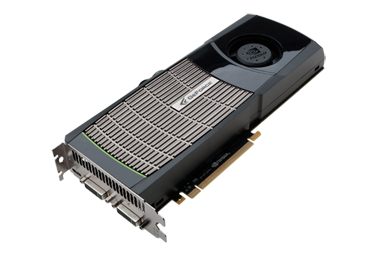 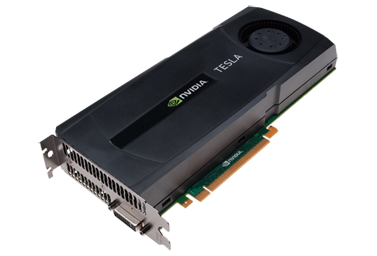 http://images.nvidia.com/products/geforce_gtx_480/geforce_gtx_480_3qtr_low.png
http://images.nvidia.com/products/tesla_C2050_C2070/Tesla_C2050_C2070_3qtr_low_new.png
NCSI Intro Par: GPGPU
June 26 - July 1 2011
41
NVIDIA Tesla C2050 Card Specs
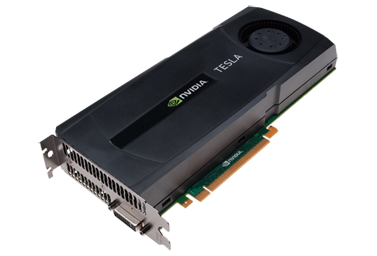 448 GPU cores
1.15 GHz
Single precision floating point performance:                1030.4 GFLOPs (2 single precision flops per clock per core)
Double precision floating point performance:                   515.2   GFLOPs (1 double precision flop per clock per core)
Internal RAM: 3 GB DDR5
Internal RAM speed: 144 GB/sec (compared 21-25 GB/sec for regular RAM)
Has to be plugged into a PCIe slot (at most 8 GB/sec per GPU card)
NCSI Intro Par: GPGPU
June 26 - July 1 2011
42
NVIDIA Tesla S2050 Server Specs
4 C2050 cards inside a 1U server (looks like a Sooner node)
1.15 GHz
Single Precision (SP) floating point performance:                   4121.6 GFLOPs
Double Precision (DP) floating point performance:                     2060.8 GFLOPs
Internal RAM: 12 GB total (3 GB per GPU card)
Internal RAM speed: 576 GB/sec aggregate
Has to be plugged into two PCIe slots                                 (at most 16 GB/sec for 4 GPU cards)
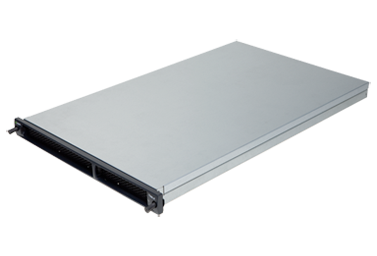 NCSI Intro Par: GPGPU
June 26 - July 1 2011
43
Compare x86 vs S2050
Let’s compare the best dual socket x86 server today vs S2050.
NCSI Intro Par: GPGPU
June 26 - July 1 2011
44
Compare x86 vs S2050
Here are some interesting measures:
NCSI Intro Par: GPGPU
June 26 - July 1 2011
45
Kepler and Maxwell
NVIDIA’s 20-series is also known by the codename “Fermi.” It runs at about 0.5 TFLOPs per GPU card (peak).
The next generation, to be released in 2011, is codenamed “Kepler” and will be capable of something like 1.4 TFLOPs double precision per GPU card.
After “Kepler” will come “Maxwell” in 2013, capable of something like 4 TFLOPs double precision per GPU card.
So, the increase in performance is likely to be roughly    2.5x – 3x per generation, roughly every two years.

http://www.vizworld.com/2010/09/thoughts-nvidias-kepler-maxwell-gpus/
NCSI Intro Par: GPGPU
June 26 - July 1 2011
46
What Are the Downsides?
You have to rewrite your code into CUDA or OpenCL or PGI accelerator directives (or someday maybe OpenMP).
CUDA: Proprietary, but maybe portable soon
OpenCL: portable but cumbersome
PGI accelerator directives: not clear whether you can have most of the code live inside the GPUs.
BUT: Many groups are coming out with GPGPU code development tools that may help a lot, such as:
Fortran-to-CUDA-C converter (NCAR)
CUDA C automatic optimizer (memory, threading etc)
OpenMP-to-CUDA converter
CUDA-to-x86 converter (CUDA code on non-CUDA system)
NCSI Intro Par: GPGPU
June 26 - July 1 2011
47
Programming for Performance
The biggest single performance bottleneck on GPU cards today is the PCIe slot:
PCIe 2.0 x16: 8 GB/sec
1600 MHz Front Side Bus: 25 GB/sec
GDDR5 GPU card RAM: 144 GB/sec per card
Your goal:
At startup, move the data from x86 server RAM into GPU RAM.
Do almost all the work inside the GPU.
Use the x86 server only for I/O and message passing, to minimize the amount of data moved through the PCIe slot.
NCSI Intro Par: GPGPU
June 26 - July 1 2011
48
Does CUDA Help?
http://www.nvidia.com/object/IO_43499.html
NCSI Intro Par: GPGPU
June 26 - July 1 2011
49
CUDAThread Hierarchy and Memory Hierarchy
Some of these slides provided by Paul Gray, University of Northern Iowa
CPU vs GPU Layout
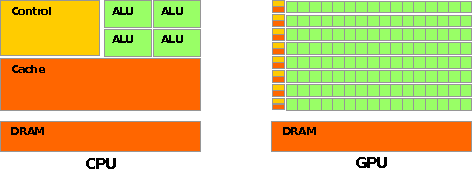 Source: NVIDIA CUDA Programming Guide
NCSI Intro Par: GPGPU
June 26 - July 1 2011
Buzzword: Kernel
In CUDA, a kernel is code (typically a function) that can be run inside the GPU.
Typically, the kernel code operates in lock-step on the stream processors inside the GPU.
NCSI Intro Par: GPGPU
June 26 - July 1 2011
52
Buzzword: Thread
In CUDA, a thread is an execution of a kernel with a given index.
Each thread uses its index to access a specific subset of the elements of a target array, such that the collection of all threads cooperatively processes the entire data set.
So these are very much like threads in the OpenMP or pthreads sense – they even have shared variables and private variables.
NCSI Intro Par: GPGPU
June 26 - July 1 2011
53
Buzzword: Block
In CUDA, a block is a group of threads.
Just like OpenMP threads, these could execute concurrently or independently, and in no particular order.
Threads can be coordinated somewhat, using the _syncthreads() function as a barrier, making all threads stop at a certain point in the kernel before moving on en mass. (This is like what happens at the end of an OpenMP loop.)
NCSI Intro Par: GPGPU
June 26 - July 1 2011
54
Buzzword: Grid
In CUDA, a grid is a group of (thread) blocks, with no synchronization at all among the blocks.
NCSI Intro Par: GPGPU
June 26 - July 1 2011
55
NVIDIA GPU Hierarchy
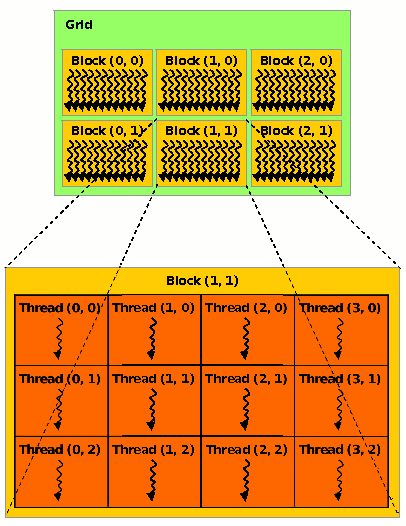 Grids map to GPUs
Blocks map to the MultiProcessors (MP)‏
Blocks are never split across MPs, but an MP can have multiple blocks
Threads map to Stream Processors (SP)‏
Warps are groups of (32) threads that execute simultaneously
Image Source:
NVIDIA CUDA Programming Guide
NCSI Intro Par: GPGPU
June 26 - July 1 2011
CUDA Built-in Variables
blockIdx.x, blockIdx.y, blockIdx.z are built-in variables that returns the block ID in the x-axis, y-axis and z-axis of the block that is executing the given block of code.
 threadIdx.x, threadIdx.y, threadidx.z are   built-in variables that return the thread ID in the x-axis, y-axis and z-axis of the thread that is being executed by this stream processor in this particular block.
So, you can express your collection of blocks, and your collection of threads within a block, as a 1D array, a 2D array or a 3D array.
These can be helpful when thinking of your data as 2D or 3D.
NCSI Intro Par: GPGPU
June 26 - July 1 2011
__global__ Keyword
In CUDA, if a function is declared with the __global__ keyword, that means that it’s intended to be executed inside a GPU.
In CUDA, the term for the GPU is device, and the term for the x86 server is host.
So, a kernel runs on a device, while the main function,         and so on, run on the host.
Note that a host can play host to multiple devices; for example, an S2050 server contains 4 C2050 GPU cards, and if a single host has two PCIe slots, then both of the PCIe plugs of the S2050 can be plugged into that same host.
NCSI Intro Par: GPGPU
June 26 - July 1 2011
58
Copying Data from Host to Device
If data need to move from the host (where presumably the data are initially input or generated), then a copy has to exist in both places.
Typically, what’s copied are arrays, though of course you can also copy a scalar (the address of which is treated as an array of length 1).
NCSI Intro Par: GPGPU
June 26 - July 1 2011
59
CUDA Memory Hierarchy #1
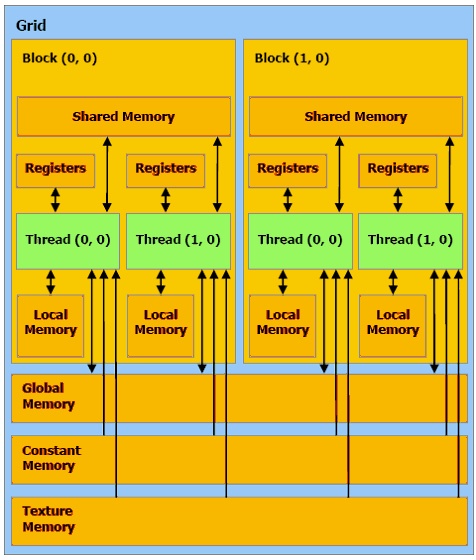 CUDA has a hierarchy of several kinds of memory:
Host memory (x86 server)
Device memory (GPU)
Global: visible to all threads in all blocks –              largest, slowest
Shared: visible to all threads in a particular block – medium size, medium speed
Local: visible only to a particular thread –    smallest, fastest
NCSI Intro Par: GPGPU
June 26 - July 1 2011
60
CUDA Memory Hierarchy #2
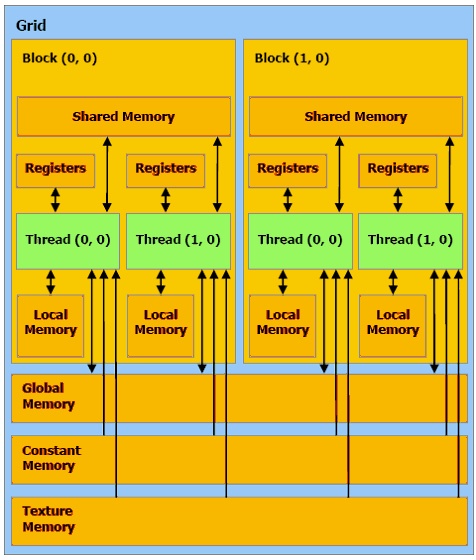 CUDA has a hierarchy of several kinds of memory:
Host memory (x86 server)
Device memory (GPU)
Constant: visible to all threads in all blocks;       read only
Texture: visible to all threads in all blocks;       read only
NCSI Intro Par: GPGPU
June 26 - July 1 2011
61
CUDA Example:Matrix-Matrix Multiply
http://developer.download.nvidia.com/compute/cuda/sdk/website/Linear_Algebra.html#matrixMul
Matrix-Matrix Multiply Main Part 1
float* host_A;
    float* host_B;
    float* host_B;
    float* device_A;
    float* device_B;
    float* device_C;

    host_A = (float*) malloc(mem_size_A);
    host_B = (float*) malloc(mem_size_B);
    host_C = (float*) malloc(mem_size_C);

    cudaMalloc((void**) &device_A, mem_size_A);
    cudaMalloc((void**) &device_B, mem_size_B);
    cudamalloc((void**) &device_C, mem_size_C);

    // Set up the initial values of A and B here.

    // Henry says: I’ve oversimplified this a bit from
    // the original example code.
NCSI Intro Par: GPGPU
June 26 - July 1 2011
63
Matrix-Matrix Multiply Main Part 2
// copy host memory to device
    cudaMemcpy(device_A, host_A, mem_size_A,
               cudaMemcpyHostToDevice);
    cudaMemcpy(device_B, host_B, mem_size_B,
               cudaMemcpyHostToDevice);
    // setup execution parameters
    dim3 threads(BLOCK_SIZE, BLOCK_SIZE);
    dim3 grid(WC / threads.x, HC / threads.y);

    // execute the kernel
    matrixMul<<< grid, threads >>>(device_C,
                                   device_A, device_B, WA, WB);

    // copy result from device to host
    cudaMemcpy(host_C, device_C, mem_size_C,
               cudaMemcpyDeviceToHost);
NCSI Intro Par: GPGPU
June 26 - July 1 2011
64
Matrix Matrix Multiply Kernel Part 1
__global__ void matrixMul( float* C, float* A, float* B, int wA, int wB)
{
    // Block index
    int bx = blockIdx.x;
    int by = blockIdx.y;

    // Thread index
    int tx = threadIdx.x;
    int ty = threadIdx.y;

    // Index of the first sub-matrix of A processed by the block
    int aBegin = wA * BLOCK_SIZE * by;

    // Index of the last sub-matrix of A processed by the block
    int aEnd   = aBegin + wA - 1;

    // Step size used to iterate through the sub-matrices of A
    int aStep  = BLOCK_SIZE;

    // Index of the first sub-matrix of B processed by the block
    int bBegin = BLOCK_SIZE * bx;

    // Step size used to iterate through the sub-matrices of B
    int bStep  = BLOCK_SIZE * wB;

    // Csub is used to store the element of the block sub-matrix
    // that is computed by the thread
    float Csub = 0;
NCSI Intro Par: GPGPU
June 26 - July 1 2011
65
Matrix Matrix Multiply Kernel Part 2
// Loop over all the sub-matrices of A and B
    // required to compute the block sub-matrix
    for (int a = aBegin, b = bBegin;
             a <= aEnd;
             a += aStep, b += bStep) {

        // Declaration of the shared memory array As used to
        // store the sub-matrix of A
        __shared__ float As[BLOCK_SIZE][BLOCK_SIZE];

        // Declaration of the shared memory array Bs used to
        // store the sub-matrix of B
        __shared__ float Bs[BLOCK_SIZE][BLOCK_SIZE];

        // Load the matrices from device memory
        // to shared memory; each thread loads
        // one element of each matrix
        AS(ty, tx) = A[a + wA * ty + tx];
        BS(ty, tx) = B[b + wB * ty + tx];

        // Synchronize to make sure the matrices are loaded
        __syncthreads();
NCSI Intro Par: GPGPU
June 26 - July 1 2011
66
Matrix Matrix Multiply Kernel Part 3
// Multiply the two matrices together;
        // each thread computes one element
        // of the block sub-matrix
        for (int k = 0; k < BLOCK_SIZE; ++k)
            Csub += AS(ty, k) * BS(k, tx);

        // Synchronize to make sure that the preceding
        // computation is done before loading two new
        // sub-matrices of A and B in the next iteration
        __syncthreads();
    }

    // Write the block sub-matrix to device memory;
    // each thread writes one element
    int c = wB * BLOCK_SIZE * by + BLOCK_SIZE * bx;
    C[c + wB * ty + tx] = Csub;
}
NCSI Intro Par: GPGPU
June 26 - July 1 2011
67
Would We Really Do It This Way?
We wouldn’t really do matrix-matrix multiply this way.
NVIDIA has developed a CUDA implementation of the BLAS libraries, which include a highly tuned   matrix-matrix multiply routine.
(We’ll learn about BLAS next time.)
There’s also a CUDA FFT library, if your code needs Fast Fourier Transforms.
NCSI Intro Par: GPGPU
June 26 - July 1 2011
68
Thanks for your attention!Questions?